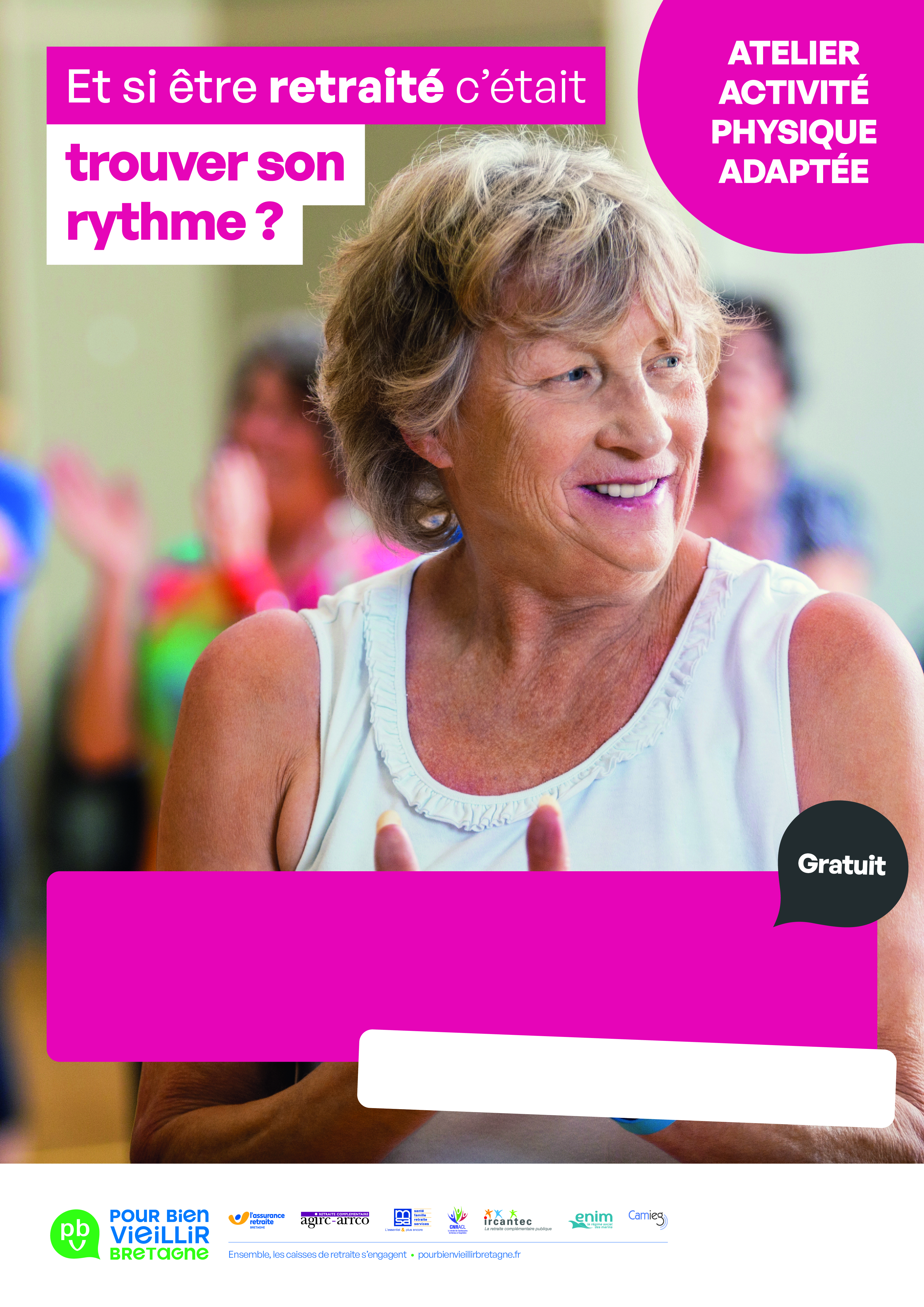 Conférence 5  novembre 2024 de 14h30 à 15H30
Suivi d’un atelier de 12 séances, tous les mardis 14h30-16h
Salle Polyvalente  à ST JEAN TROLIMON
Inscription auprès de Chantal FRANKHAUSER
au 06 68 48 29 30
ou à chantal.frankhauser@sportspourtous.org
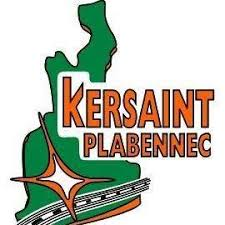 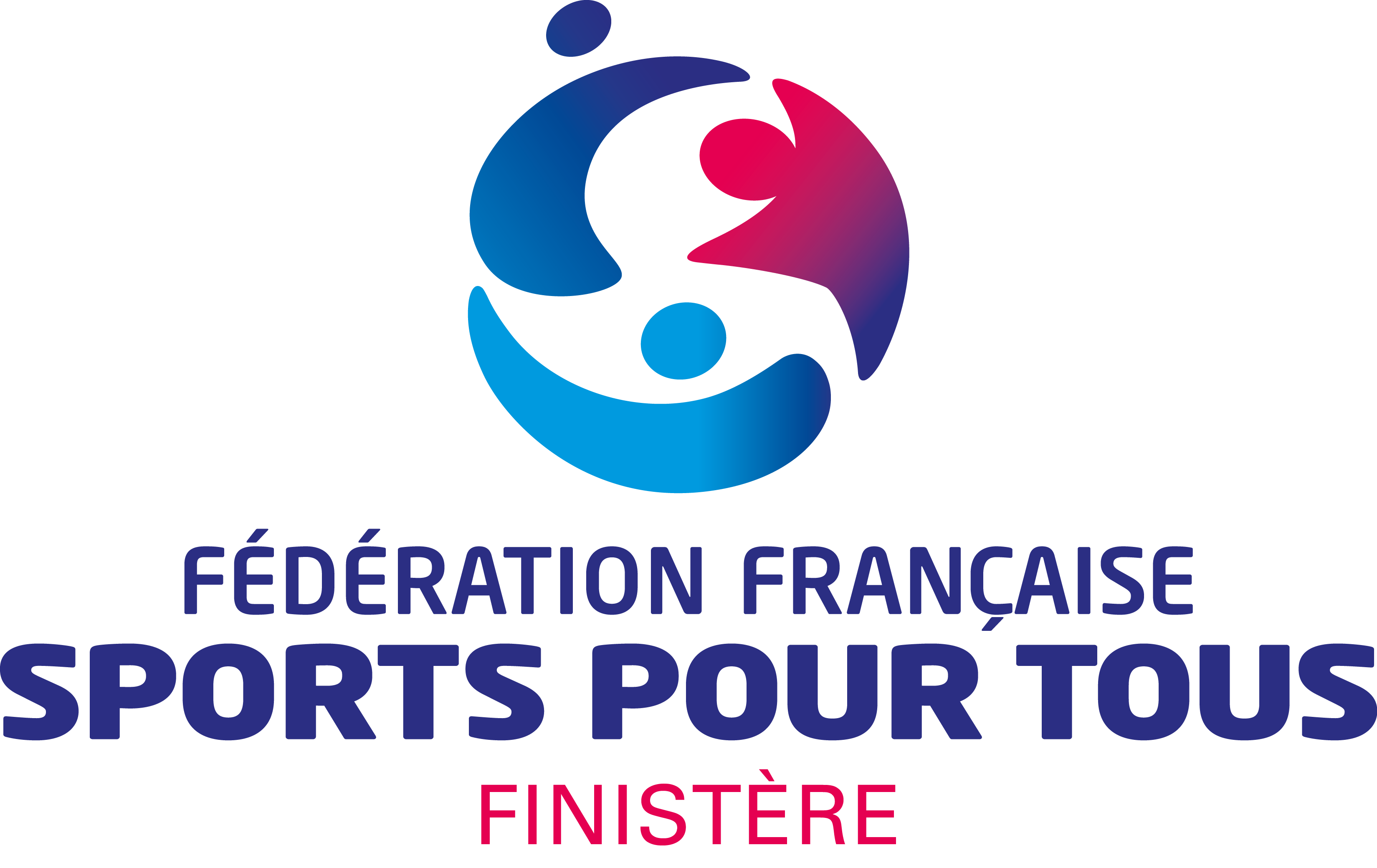 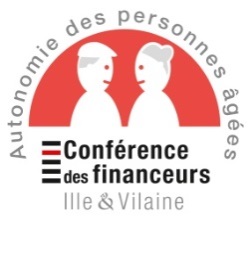